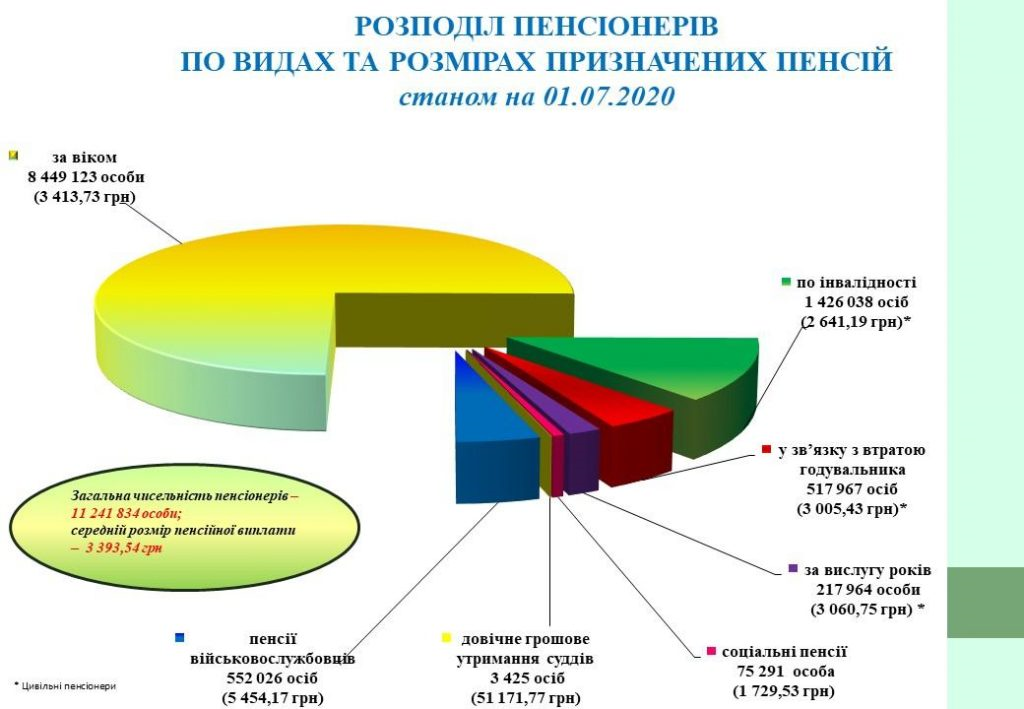 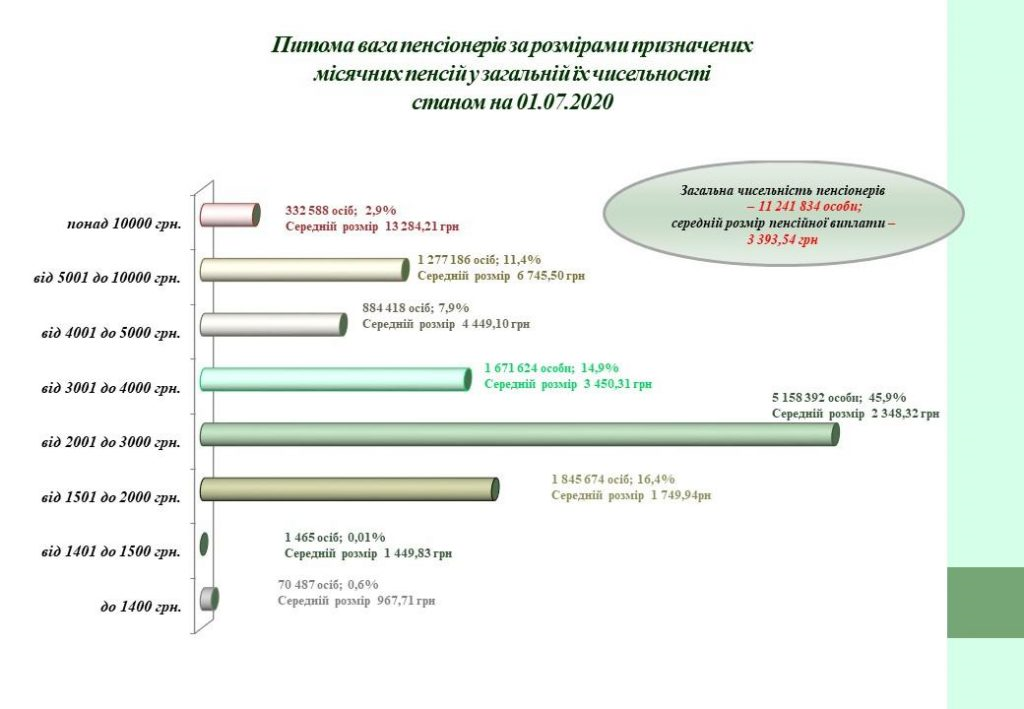 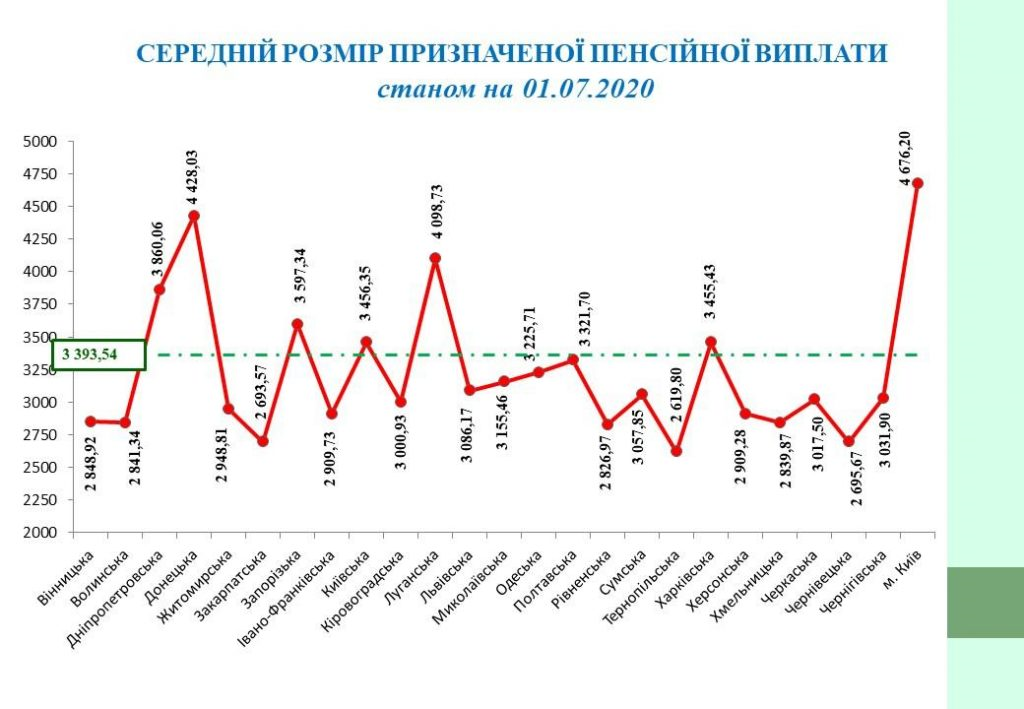 Розрахунок диференційованої плати (ДП) 
для соціальної послуги (СП) «догляд стаціонарний»  
                                                                                                                      
                                                                                                                      Приклад 1

Вартість послуги (ВП)  = 6502,07 грн.  
Середньомісячний сукупний дохід (ССД)  = 3597,34 грн.



Визначаємо 80 % ССД:  3597,34 × 0,80 = 2877,87 грн.
Вартість СП > 80 % ССД  → Диференційована плата = 2877,87 грн.


Різниця ВП = 6502,07 – 2877,87 = 3624,20 грн. (за рахунок бюджету)
Розрахунок диференційованої плати (ДП) 
для соціальної послуги (СП) «догляд стаціонарний»  

                                                                                                                       Приклад 2

Вартість послуги (ВП)  = 4792,03 грн.  
Середньомісячний сукупний дохід (ССД)  = 3597,34 грн.


Визначаємо 80 % ССД:  3597,34 × 0,80 = 2877,87 грн.
Вартість СП > 80 % ССД  →   Диференційована плата = 2877,87 грн.
 
Різниця ВП = 4792,03 – 2877,87 = 1904,16 грн. (за рахунок бюджету)
Розрахунок диференційованої плати (ДП) 
для соціальної послуги (СП) «стаціонарний догляд»  

                                                                                                                                                         Приклад 1

Вартість послуги (ВП)  = 6502,07 грн.  
Середньомісячний сукупний дохід (ССД)  = 3597,34 грн.


 Визначаємо 80 % ССД:  3597,34 × 0,80 = 2877,87 грн.
 Вартість СП > 80 % ССД  → Диференційована плата = 2877,87 грн.

Різниця ВП = 6502,07 – 2877,87 = 3624,20 грн.  (за рахунок бюджету)


                                                                                                                                                         Приклад 2

Вартість послуги (ВП)  = 4792,03 грн.  
Середньомісячний сукупний дохід (ССД)  = 3597,34 грн.


Визначаємо 80 % ССД:  3597,34 × 0,80 = 2877,87 грн.
Вартість СП > 80 % ССД     →   Диференційована плата = 2877,87 грн.

Різниця ВП = 4792,03 – 2877,87 = 1904,16 грн.  (за рахунок бюджету)
Розрахунок диференційованої плати (ДП) 
для соціальної послуги (СП) «догляд стаціонарний»  

                                                                                                                       Приклад 3

Вартість послуги (ВП)  = 4792,03 грн.  
Середньомісячний сукупний дохід (ССД)  = 6845,00 грн.


Визначаємо 80 % ССД:  6845,00 × 0,80 = 5476,00 грн.
Вартість СП < 80 % ССД → Диф. плата (ДП) = 3833,62 грн. (сума диференційованої плати становить 80 % вартості послуги)


Різниця ВП = 4792,03 – 3833,62 = 958,41 грн. (за рахунок бюджету)
Розрахунок диференційованої плати (ДП) 
для соціальної послуги (СП) «догляд вдома»  

                                                                                                                      Приклад 4

Вартість послуги (ВП)  = 47,68 грн. (за даними річного звіту 12-соц)  
Середньомісячний сукупний дохід (ССД)  = 3597,34 грн.
Сума двох прожиткових мінімумів (2min) = 1712,00 × 2 = 3424,00 грн.


Гранична величина (ГВ) = ССД-2min = 3597,34–3424,00=173,34 грн.
Вартість СП (47,68 грн.) < ГВ (173,34 грн.) 
Диф. плата = 75 % вартості послуги = 47,68 × 0,75 = 35,76 грн.


Різниця ВП = 47,68 грн. – 35,76 грн. = 11,92 грн. (за рах. бюджету)
Розрахунок диференційованої плати (ДП) 
для соціальної послуги (СП)  

                                                                                                                      Приклад 5

Вартість послуги (ВП)  = 223,10 грн.   
Середньомісячний сукупний дохід (ССД)  = 3597,34 грн.
Сума двох прожиткових мінімумів (2min) = 1712,00 × 2 = 3424,00 грн.


Гранична величина (ГВ) = ССД-2min = 3597,34–3424,00=173,34 грн.
Вартість СП (223,10 грн.) > ГВ (173,34 грн.) 
Диференційована плата = ГВ 173,34 грн.


Різниця ВП = 223,10 грн. – 173,34 грн. = 49,76 грн. (за рах. бюджету)